הקדמה למסכת ערכין
יצחק רסלר
izakrossler@gmail.com
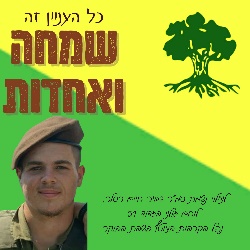 לע"נ סמ"ר  דביר חיים רסלר 
נפל בשמחת תורה תשפ"ד הי"ד
רש"ר הירש ויקרא פרק כז
ספר ויקרא מורה לנו את חובתנו כלפי מקדש התורה: עלינו לסמל בקרבן ולהגשים במעשה את קידוש חיי הפרט והכלל ...
כפרק סיום נוסף כאן פרק על מתנות נדבה למקדש: אדם רואה צורך או הוגה משאלה לתת למקדש חפץ או ערכו, ועל - ידי כך הוא מבקש לבטא את עניינו המיוחד במקדש, או רצונו לבטא את היחס המיוחד, הקיים - לפי תפיסתו - בין החפץ למקדש. 
אותן נדבות מקדש קרויות כאן הפלאת נדר ("כי יפלא נדר"); 
אין הן דרושות על - פי דין, ואין הן נובעות מדרישות הדין, אלא הן נובעות מרחשי לב סובייקטיביים בהחלט.
אברבנאל
... ופ' "כי יפליא נדר" שיפרש בעת צרתו הרי עלי ערך ונדר פדיון נפשי, או נדר ערך בני או בתי או אחד מקרוביו,
והוא מלשון לפלא נדר או נדבה
והנה בנדרים אשר כאלה לא רצתה התורה שהכהן יעריך את נפשות בני האדם כאילו הם סוס או חמור, כי אולי אחד נודר בן חכם ואם יעריכנו הכהן כל אשר לאיש יתן בעד נפשו, גם שלא היה ראוי שיעריכו בני ישראל בערך העבדים למה שווה כל אחד מהם לעבוד ולמשא, כי יהיה זה גנאי וחרפה רצופה לאיש אשר לו נפש יקרה וגם שימשך מזה קנאת איש מרעהו.
שבהיות הכהן מעריך אדם אחד לפי שכלו ואחר משנותיו יעריך דבר מועט ותכבד האחד יותר מדי.
וכדי להסיר כל מכשלות האלה ביארה התורה כמה ייתן הנודר על נפש אחת, עני או עשיר, חכם או שכל.
מסכת ערכין עוסקת בנדרים והקדשות לצורך בדק הבית. ועוסקת בשני סוגים של נדרי הקדש
נדר לתת להקדש שווי של אדם.
הקדש שדה אחוזה (שדה שניתן לאדם בירושה מהחלוקה המקורית בימי יהושוע)
קיימים שני אופנים של נדר שנותנם להקדש שווי של אדם. בשתי הצורות הנוסח הכללי של נדרי הקדש " הרי עלי ..."
אופן אחד מתייחס ל"דמים" ששווה אדם מסויים.
 האופן השני מתייחס ל"ערך"  הקבוע של סוג האדם 
ההבדל היסודי בין שני האופנים הוא צורת חישוב שווי האדם.
נדרי דמים
מחייב את האדם לתת להקדש לתת את השווי של האדם  שנדרו בדמיו
שווי זה נקבע לפי המחיר שהיה אותו אדם ראוי להימכר כעבד.
מחיר זה משתנה בהתאם לערכו האישי של כל אדם (הערכה ע"י בית דין)
נוסח נדר דמים: "הרי עלי דמי"  או "הרי עלי דמי פלוני". בקיצור: "דמי עלי" "דמי פלוני עלי"
נודר עני לא יוצא ידי חובתו עד שישלם את מלוא הסכום שנדר.
נדרי ערך
נותנים להקדש שווי של אדם, כאשר הנודר נותן את ה"ערך" שלו, שהוא הערך שקבעה התורה.
התורה קבעה שמונה ערכים לבני אדם בהתאם למינם (זכר נקבה), גילם (ארבע תקופות גיל).
בני האדם השייכים לאחד מקבוצות הגיל והמין, ערכם שווה ללא התחשבות במחירם אילו היו מוכרים אותם כעבד.
נוסח הנדר: "הרי עלי ערכי", או "הרי עלי ערכו של פלוני" ובקיצור: "ערכי עלי"  "ערך פלוני עלי"
נודר עני -  ע"פ התורה: אם אין ידו משגם הכהן עורך שומה כמה ביכולתו לשלם ויוצא ידי חובתו
גם בנדרי דמים וגם בנדרי ערך אדם יכול לקבל על עצמו או לתת את שוויו שלו או שווי של חברו
החיוב לתשלום בנדר על חברו הוא על הנודר בלבד
המקור לערכים מן התורה
ויקרא פרק כז   א) וַיְדַבֵּ֥ר ה֖' אֶל־מֹשֶׁ֥ה לֵּאמֹֽר:
רבנו בחיי: לא אמר ידור אלא "יפליא" מלשון פלאות, חכמה, כי הנדר מושך מהחכמה, והחכמה למעלה מהנדר, הנדר למעלה מהשבועה
מחלוקת ר' יהודה ור' מאיר
רש"י: אין ערך זה לשון דמים, אלא בין שהוא יקר בין שהוא זול, כפי שניו הוא הערך הקצוב עליו בפרשה זו:
אפילו גוי
ולא גוי
"אִ֕ישׁ"
"בְּנֵ֤י יִשְׂרָאֵל֙ "
(ב) דַּבֵּ֞ר אֶל־בְּנֵ֤י יִשְׂרָאֵל֙ וְאָמַרְתָּ֣ אֲלֵהֶ֔ם אִ֕ישׁ כִּ֥י יַפְלִ֖א נֶ֑דֶר בְּעֶרְכְּךָ֥ נְפָשֹׁ֖ת לַֽהֽ':
ניתן לידור ערך כולו אך לא איברים
"נפשות" 
לרבות מנוול ומוכה שחין.
לרבות אחד שמעריך מאה.
לרבות אישה שמעריכה.
לרבות אֶבֶר שנשמה תלויה בו.
זכר ודאי,  נקבה ודאי
אך לא טומטום ואדרוגינוס
שמונת הערכים שבתורה
רש"י" (ה) שנים - לא שיהא הנודר קטן, שאין בדברי קטן כלום, אלא גדול שאמר ערך קטן זה, שהוא בן חמש שנים, עלי:
ערך נקבה
ערך זכר
גיל
0  שקלים
0 - חודש
0  שקלים
(ו) וְאִ֣ם מִבֶּן־חֹ֗דֶשׁ וְעַד֙ בֶּן־חָמֵ֣שׁ שָׁנִ֔ים וְהָיָ֤ה עֶרְכְּךָ֙ הַזָּכָ֔ר חֲמִשָּׁ֥ה שְׁקָלִ֖ים כָּ֑סֶף  וְלַנְּקֵבָ֣ה עֶרְכְּךָ֔ שְׁלֹ֥שֶׁת שְׁקָלִ֖ים כָּֽסֶף:
3  שקלים
5  שקלים
חודש – 5 שנים
(ה) וְאִ֨ם מִבֶּן־חָמֵ֜שׁ שָׁנִ֗ים וְעַד֙ בֶּן־עֶשְׂרִ֣ים שָׁנָ֔ה 
וְהָיָ֧ה עֶרְכְּךָ֛ הַזָּכָ֖ר עֶשְׂרִ֣ים שְׁקָלִ֑ים וְלַנְּקֵבָ֖ה עֲשֶׂ֥רֶת שְׁקָלִֽים:
5 שנים – 20 שנה
20  שקלים
10  שקלים
(ג) וְהָיָ֤ה עֶרְכְּךָ֙ הַזָּכָ֔ר מִבֶּן֙ עֶשְׂרִ֣ים שָׁנָ֔ה וְעַ֖ד בֶּן־שִׁשִּׁ֣ים שָׁנָ֑ה  וְהָיָ֣ה עֶרְכְּךָ֗ חֲמִשִּׁ֛ים שֶׁ֥קֶל כֶּ֖סֶף בְּשֶׁ֥קֶל הַקֹּֽדֶשׁ:
30  שקלים
50  שקלים
20 שנה - 60 שנה
(ד) וְאִם־נְקֵבָ֖ה הִ֑וא וְהָיָ֥ה עֶרְכְּךָ֖ שְׁלֹשִׁ֥ים שָֽׁקֶל:
(ז) וְ֠אִם־מִבֶּן־שִׁשִּׁ֨ים שָׁנָ֤ה וָמַ֙עְלָה֙ אִם־זָכָ֔ר וְהָיָ֣ה עֶרְכְּךָ֔ 
חֲמִשָּׁ֥ה עָשָׂ֖ר שָׁ֑קֶל וְלַנְּקֵבָ֖ה עֲשָׂרָ֥ה שְׁקָלִֽים:
15  שקלים
10  שקלים
60 שנה ומעלה
בעל הטורי חישב כמה שקלים נותנים
143 סכום זה מכפר על 45 קללות שבתורת כהנים, ו- 98 קללות בספר דברים, לכן סמך ערכין לקללות
והעמיד – והעריך
כל שאינו בהעמדה אינו בהערכה להוציא את המת והגוסס
דין עני שאיננו יכול לשלם את ערך שנדר
(ח) וְאִם־מָ֥ךְ הוּא֙ מֵֽעֶרְכֶּ֔ךָ וְהֶֽעֱמִידוֹ֙ לִפְנֵ֣י הַכֹּהֵ֔ן וְהֶעֱרִ֥יךְ אֹת֖וֹ הַכֹּהֵ֑ן עַל־פִּ֗י אֲשֶׁ֤ר תַּשִּׂיג֙ יַ֣ד הַנֹּדֵ֔ר יַעֲרִיכֶ֖נּוּ הַכֹּהֵֽן: ס
רבינו בחיי:   דרשו רז"ל: החייהו מערכך, לומר שאם נדר ערכי עלי והוא חייב לתת הערך הקצוב בפרשה לפי שניו כדי לצאת ידי נדרו והקדשו, הוא עני ואינו רוצה ליתן, ב"ד נכנסין לביתו וממשכנין אותו ומשיירין לו כדי חייו מערך עצמו, ונוטלין את השאר, ויצא בזה ידי הקדש ואף על פי שלא השלים כל ערכו, ואף על פי שנתעשר שוב אינו חייב כלום.
דין המקדיש בהמה למזבח (קדושת הגוף)
(ט) וְאִם־בְּהֵמָ֔ה אֲשֶׁ֨ר יַקְרִ֧יבוּ מִמֶּ֛נָּה קָרְבָּ֖ן לַֽה֑' כֹּל֩ אֲשֶׁ֨ר יִתֵּ֥ן מִמֶּ֛נּוּ לַה֖' יִֽהְיֶה־קֹּֽדֶשׁ:
(י) לֹ֣א יַחֲלִיפֶ֗נּוּ וְלֹֽא־יָמִ֥יר אֹת֛וֹ ט֥וֹב בְּרָ֖ע אוֹ־רַ֣ע בְּט֑וֹב וְאִם־הָמֵ֨ר יָמִ֤יר בְּהֵמָה֙ בִּבְהֵמָ֔ה וְהָֽיָה־ה֥וּא וּתְמוּרָת֖וֹ יִֽהְיֶה־קֹּֽדֶשׁ:
דין בהמה שהוקדשה למזבח ונפל בה מום
(יא) וְאִם֙ כָּל־בְּהֵמָ֣ה טְמֵאָ֔ה אֲ֠שֶׁר לֹא־יַקְרִ֧יבוּ מִמֶּ֛נָּה קָרְבָּ֖ן לַֽה֑' וְהֶֽעֱמִ֥יד אֶת־הַבְּהֵמָ֖ה לִפְנֵ֥י הַכֹּהֵֽן:
(יב) וְהֶעֱרִ֤יךְ הַכֹּהֵן֙ אֹתָ֔הּ בֵּ֥ין ט֖וֹב וּבֵ֣ין רָ֑ע כְּעֶרְכְּךָ֥ הַכֹּהֵ֖ן כֵּ֥ן יִהְיֶֽה:
(יג) וְאִם־גָּאֹ֖ל יִגְאָלֶ֑נָּה וְיָסַ֥ף חֲמִישִׁת֖וֹ עַל־עֶרְכֶּֽךָ:
דין המקדיש את ביתו או את נכסיו לבדק הבית
(יד) וְאִ֗ישׁ כִּֽי־יַקְדִּ֨שׁ אֶת־בֵּית֥וֹ קֹ֙דֶשׁ֙ לַֽה֔' וְהֶעֱרִיכוֹ֙ הַכֹּהֵ֔ן בֵּ֥ין ט֖וֹב וּבֵ֣ין רָ֑ע כַּאֲשֶׁ֨ר יַעֲרִ֥יךְ אֹת֛וֹ הַכֹּהֵ֖ן כֵּ֥ן יָקֽוּם:
(טו) וְאִ֨ם־הַמַּקְדִּ֔ישׁ יִגְאַ֖ל אֶת־בֵּית֑וֹ וְ֠יָסַף חֲמִישִׁ֧ית כֶּֽסֶף־עֶרְכְּךָ֛ עָלָ֖יו וְהָ֥יָה לֽוֹ:
דין המקדיש שדה אחוזה
(טז) וְאִ֣ם׀ מִשְּׂדֵ֣ה אֲחֻזָּת֗וֹ יַקְדִּ֥ישׁ אִישׁ֙ לַֽה֔' וְהָיָ֥ה עֶרְכְּךָ֖ לְפִ֣י זַרְע֑וֹ זֶ֚רַע חֹ֣מֶר שְׂעֹרִ֔ים בַּחֲמִשִּׁ֖ים שֶׁ֥קֶל כָּֽסֶף:
(יז) אִם־מִשְּׁנַ֥ת הַיֹּבֵ֖ל יַקְדִּ֣ישׁ שָׂדֵ֑הוּ כְּעֶרְכְּךָ֖ יָקֽוּם:
(יח) וְאִם־אַחַ֣ר הַיֹּבֵל֘ יַקְדִּ֣ישׁ שָׂדֵהוּ֒ וְחִשַּׁב־ל֨וֹ הַכֹּהֵ֜ן אֶת־הַכֶּ֗סֶף עַל־פִּ֤י הַשָּׁנִים֙ הַנּ֣וֹתָרֹ֔ת עַ֖ד שְׁנַ֣ת הַיֹּבֵ֑ל וְנִגְרַ֖ע מֵֽעֶרְכֶּֽךָ:
(יט) וְאִם־גָּאֹ֤ל יִגְאַל֙ אֶת־הַשָּׂדֶ֔ה הַמַּקְדִּ֖ישׁ אֹת֑וֹ וְ֠יָסַף חֲמִשִׁ֧ית כֶּֽסֶף־עֶרְכְּךָ֛ עָלָ֖יו וְקָ֥ם לֽוֹ:
(כ) וְאִם־לֹ֤א יִגְאַל֙ אֶת־הַשָּׂדֶ֔ה וְאִם־מָכַ֥ר אֶת־הַשָּׂדֶ֖ה לְאִ֣ישׁ אַחֵ֑ר לֹ֥א יִגָּאֵ֖ל עֽוֹד:
(כא) וְהָיָ֨ה הַשָּׂדֶ֜ה בְּצֵאת֣וֹ בַיֹּבֵ֗ל קֹ֛דֶשׁ לַֽה֖' כִּשְׂדֵ֣ה הַחֵ֑רֶם לַכֹּהֵ֖ן תִּהְיֶ֥ה אֲחֻזָּתֽוֹ:
דין המקדיש שדה מקנה
(כב) וְאִם֙ אֶת־שְׂדֵ֣ה מִקְנָת֔וֹ אֲשֶׁ֕ר לֹ֖א מִשְּׂדֵ֣ה אֲחֻזָּת֑וֹ יַקְדִּ֖ישׁ לַֽהֽ':
(כג) וְחִשַּׁב־ל֣וֹ הַכֹּהֵ֗ן אֵ֚ת מִכְסַ֣ת הָֽעֶרְכְּךָ֔ עַ֖ד שְׁנַ֣ת הַיֹּבֵ֑ל וְנָתַ֤ן אֶת־הָעֶרְכְּךָ֙ בַּיּ֣וֹם הַה֔וּא קֹ֖דֶשׁ לַהֽ':
כל הערכים שאתה מעריך, לא יהיו פחותים משקל
(כד) בִּשְׁנַ֤ת הַיּוֹבֵל֙ יָשׁ֣וּב הַשָּׂדֶ֔ה לַאֲשֶׁ֥ר קָנָ֖הוּ מֵאִתּ֑וֹ לַאֲשֶׁר־ל֖וֹ אֲחֻזַּ֥ת הָאָֽרֶץ:
צורת התשלום בערכין
(כה) וְכָל־עֶרְכְּךָ֔ יִהְיֶ֖ה בְּשֶׁ֣קֶל הַקֹּ֑דֶשׁ עֶשְׂרִ֥ים גֵּרָ֖ה יִהְיֶ֥ה הַשָּֽׁקֶל: ס
דין בכור  בהמה טהורה
(כו) אַךְ־בְּכ֞וֹר אֲשֶׁר־יְבֻכַּ֤ר לַֽה֙' בִּבְהֵמָ֔ה לֹֽא־יַקְדִּ֥ישׁ אִ֖ישׁ אֹת֑וֹ אִם־שׁ֣וֹר אִם־שֶׂ֔ה לַֽה֖' הֽוּא:
דין המקדיש בהמה שאינה ראויה למזבח לבדק הבית
(כז) וְאִ֨ם בַּבְּהֵמָ֤ה הַטְּמֵאָה֙ וּפָדָ֣ה בְעֶרְכֶּ֔ךָ וְיָסַ֥ף חֲמִשִׁת֖וֹ עָלָ֑יו וְאִם־לֹ֥א יִגָּאֵ֖ל וְנִמְכַּ֥ר בְּעֶרְכֶּֽךָ:
דין חרם
(כח) אַךְ־כָּל־חֵ֡רֶם אֲשֶׁ֣ר יַחֲרִם֩ אִ֨ישׁ לַֽה֜' מִכָּל־אֲשֶׁר־ל֗וֹ מֵאָדָ֤ם וּבְהֵמָה֙ וּמִשְּׂדֵ֣ה אֲחֻזָּת֔וֹ לֹ֥א יִמָּכֵ֖ר וְלֹ֣א יִגָּאֵ֑ל כָּל־חֵ֕רֶם קֹֽדֶשׁ־קָֽדָשִׁ֥ים ה֖וּא לַהֽ':
(כט) כָּל־חֵ֗רֶם אֲשֶׁ֧ר יָחֳרַ֛ם מִן־הָאָדָ֖ם לֹ֣א יִפָּדֶ֑ה מ֖וֹת יוּמָֽת:
דין מעשר שני
(ל) וְכָל־מַעְשַׂ֨ר הָאָ֜רֶץ מִזֶּ֤רַע הָאָ֙רֶץ֙ מִפְּרִ֣י הָעֵ֔ץ לַה֖' ה֑וּא קֹ֖דֶשׁ לַֽהֽ':
מעשר בהמה
(לא) וְאִם־גָּאֹ֥ל יִגְאַ֛ל אִ֖ישׁ מִמַּֽעַשְׂר֑וֹ חֲמִשִׁית֖וֹ יֹסֵ֥ף עָלָֽיו:
(לב) וְכָל־מַעְשַׂ֤ר בָּקָר֙ וָצֹ֔אן כֹּ֥ל אֲשֶׁר־יַעֲבֹ֖ר תַּ֣חַת הַשָּׁ֑בֶט הָֽעֲשִׂירִ֕י יִֽהְיֶה־קֹּ֖דֶשׁ לַֽהֽ':
(לג) לֹ֧א יְבַקֵּ֛ר בֵּֽין־ט֥וֹב לָרַ֖ע וְלֹ֣א יְמִירֶ֑נּוּ וְאִם־הָמֵ֣ר יְמִירֶ֔נּוּ וְהָֽיָה־ה֧וּא וּתְמוּרָת֛וֹ יִֽהְיֶה־קֹ֖דֶשׁ לֹ֥א יִגָּאֵֽל: